Mediabegrip week 22 groep 5-6
Over bijzondere beelden die net echt lijken
30/05/22
We beginnen met een filmpje
Bespreek in de klas
Dit was een concert van André Hazes jr die met zijn vader het lied ‘Kleine jongen’ zong.

Wie kan vertellen wat er bijzonder was aan deze video?
Waar gaan we het over hebben?
Met beelden kun je heel veel werelden maken die niet echt zijn, maar soms wel echt voelen. 
Het filmpje dat je net zag is een hologram. André Hazes, de vader van André Hazes jr, is al in 2004 overleden. Toch zong hij twee jaar geleden samen met zijn zoon in een concert.
Hoe voelt dat als nep beelden zo echt lijken? Hoe zou dat zijn voor anderen? In deze les van Mediabegrip bekijken we voorbeelden van bijzondere beelden die wel heel echt lijken.
André Hazes
We kijken nog een keer naar het filmpje. Probeer heel goed te kijken of je iets raars in beeld ziet.
Een hologram-concert kun je het beste vergelijken met een 3D-film. Om die film van dat optreden te maken zijn er allerlei oude filmbeelden van een artiest verwerkt. Bewegingen en de manier van lopen of dansen. Alles is vastgelegd. 
Tijdens het hologram-concert zie je het optreden van de artiest in 3D. Dat ken je misschien wel van de bioscoop, met zo’n brilletje op.  
Daardoor lijkt het alsof je de artiest in het echt ziet.
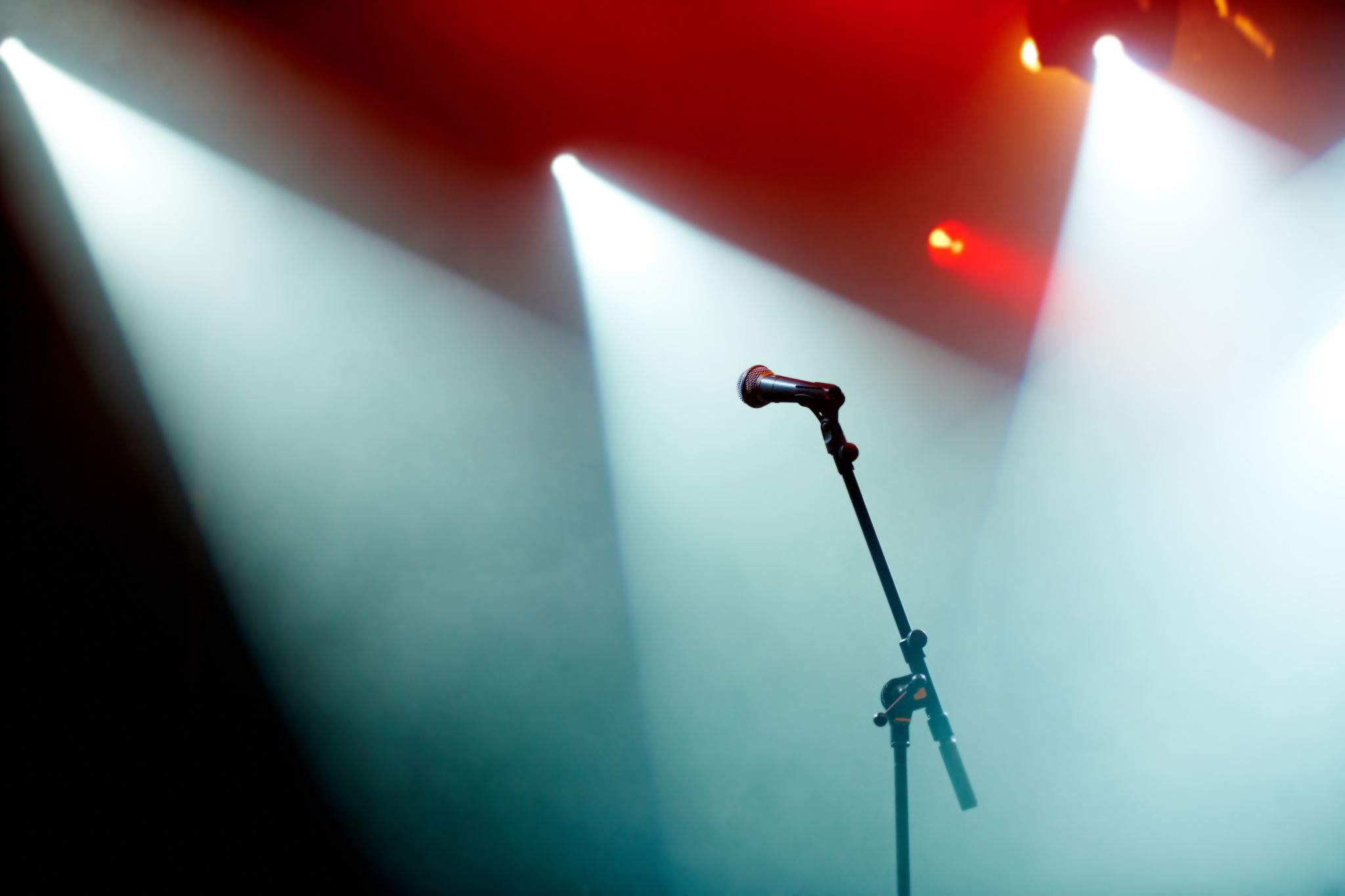 Toen vader André Hazes overleed, was André jr. nog een klein jongetje. Het is dus niet alleen voor de fans van zijn beroemde vader een bijzonder concert, maar ook voor André zelf.
Hoe denk je dat hij zich voelt tijdens het concert?
Nep video’s
Op internet vind je veel video’s die niet echt zijn. Soms is dat grappig, maar soms is het helemaal niet leuk.
Mensen worden steeds knapper in het bedenken van nieuwe werelden. Je kunt bijna niet zien dat het nep is.
Het Klokhuis onderzocht welke beeldtechnieken er zijn:
Heb je wel eens van deepfakes gehoord? 
Deepfakes zijn nepvideo’s waarvan  je bijna niet ziet dat ze nep zijn. 
In een deepfake video vervang je iemands hoofd. Je laat iemand dingen zeggen of doen die in werkelijkheid niet gebeurd zijn.
Deepfake om een moord op te lossen
In 2003 is de 13-jarige Sedar Soares vermoord tijdens sneeuwballen gooien met zijn vriendjes. 
De politie heeft deepfake gebruikt om hulp te krijgen bij het oplossen van een moord.
Praat erover